Use Cases: μια σύντομη εισαγωγή
Heavily based on “UML & the UP” by Arlow and Neustadt, Addison Wesley, 2002
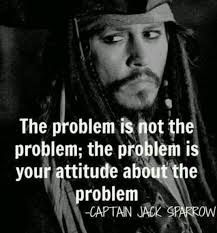 Requirements Engineering
H διαδικασία συλλογής και ανάλυσης απαιτήσεων, μεταφράζει το πώς οι χρήστες εκλαμβάνουν ένα πρόβλημα του πραγματικού κόσμου, σε μια δομημένη περιγραφή τους
2
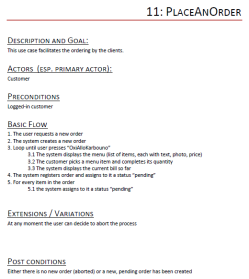 Real world problem
Requirements Engineering
Design
Requirements  Specification
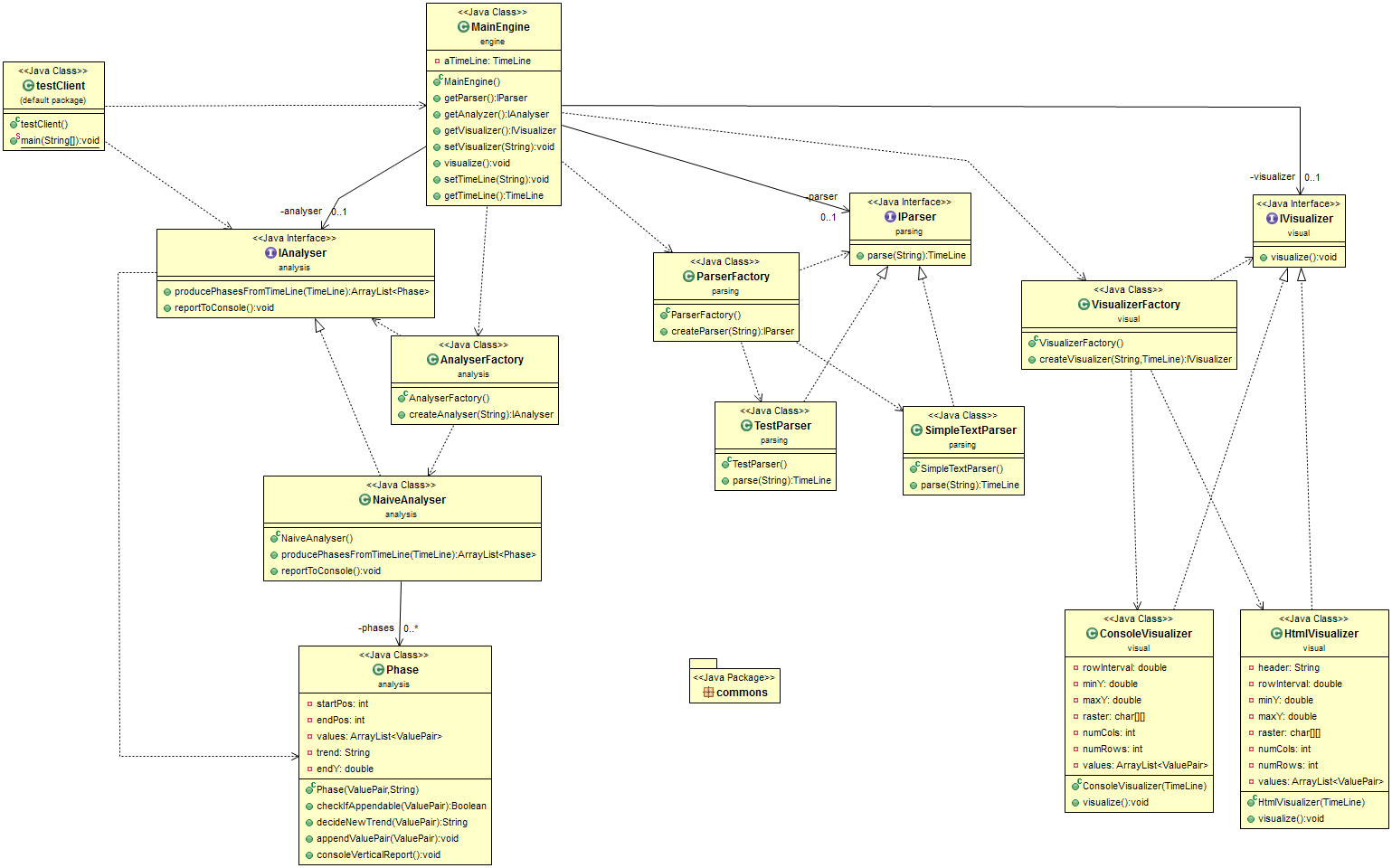 Maintenance
Design Specification
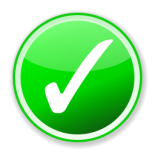 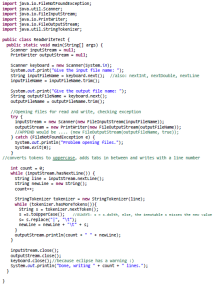 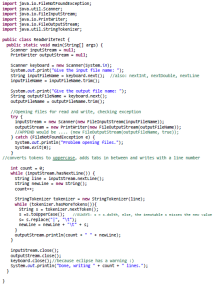 Testing
Implementation
Working code with quality assurances
Working 
code
3
Τι / Γιατί / Πώς
Τι: Πρέπει να μεταφράσουμε το πρόβλημα του πραγματικού κόσμου που έχουμε να επιλύσουμε σε μια δομημένη περιγραφή
Γιατί: Όπως θα δούμε σε επόμενες ενότητες, η εν λόγω περιγραφή θα αξιοποιηθεί στην κατασκευή κλάσεων και μεθόδων
Έχει τεράστια σημασία, η περιγραφή να ΜΗΝ είναι ελεύθερο κείμενο, αλλά να ακολουθεί πολύ αυστηρούς κανόνες δομής και έκφρασης
Πώς: θα χρησιμοποιήσουμε την τεχνική των use cases που μας δίνουν νοητικά εργαλεία για να μεταφράσουμε κάθε δουλειά / αρμοδιότητα του προγράμματος που θα κατασκευαστεί σε μια σειρά βημάτων και αλληλεπιδράσεων μεταξύ συστήματος και χρήστη
4
Roadmap
Αρχικά θα πούμε μερικά πράγματα για τη συλλογή απαιτήσεων
Στη συνέχεια θα δούμε τα βασικά νοητικά εργαλεία που μας δίνουν οι use cases για να δομήσουμε τις απαιτήσεις
Structured description
Actors and system boundary
Sequencing, branching, looping
Alternatives
Reusability and extensibility
5
(γενικές εισαγωγικές ιδέες)
Συλλογή απαιτήσεων
6
Ανάλυση απαιτήσεων
Λειτουργικές απαιτήσεις: τι πρέπει να κάνει το σύστημα
Μη Λειτουργικές Απαιτήσεις: τι εγγυήσεις / περιορισμούς παρέχει το σύστημα (από πλευράς επίδοσης, αξιοπιστίας, κλπ)
7
Use cases
Οι use cases είναι το βασικό εργαλείο με το οποίο καταγράφουμε  με δομημένο τρόπο τις λειτουργικές απαιτήσεις του συστήματος
Σε ένα έργο, παράγουμε ένα σύνολο από use case diagrams & use case documents που μας επιτρέπουν:
Να καθορίσουμε ποιοι είναι οι εξωτερικοί χρήστες / συστήματα που αλληλεπιδρούν με το σύστημά μας
Ποια τα όρια του συστήματος που πάμε να φτιάξουμε 
Με ποια «σενάρια» γίνεται αυτή η αλληλεπίδραση
Ποιες οι λεπτομέρειες για κάθε use case
8
Συλλογή και Ανάλυση Απαιτήσεων
Η διαδικασία της συλλογής και ανάλυσης απαιτήσεων, μετά από συνεντεύξεις με τους εμπλεκόμενους στο σύστημα (χρήστες, διαχειριστές, κλπ) πρέπει να καταλήξει στην οριστικοποίηση και καταγραφή των παρακάτω αποτελεσμάτων
Λειτουργικές απαιτήσεις
Μη Λειτουργικές απαιτήσεις
Ανάθεση προτεραιοτήτων και σημαντικότητας στις απαιτήσεις
Συσχέτιση των απαιτήσεων με τις παραχθείσες use-cases
9
Κοινά λάθη
Η συλλογή απαιτήσεων είναι μια εργασία που απαιτεί πολλές δεξιότητες (σε τεχνικό, διοικητικό και κοινωνικό επίπεδο), μία όμως από αυτές είναι αξιομνημόνευτη εδώ: η αυστηρότητα
Κοινά λάθη λόγω έλλειψης αυστηρότητας στην καταγραφή των απαιτήσεων
Διαγραφή: λείπει κάτι από το ποιος κάνει τι και πότε  (π.χ., ο κωδικός εισάγεται στο σύστημα – από ΠΟΙΟΝ?)
Παραμόρφωση: κάποιος περιορισμός έχει εναλλακτικές εκτελέσεις (π.χ., αν ο κωδικός εισαχθεί λάθος, ξαναζητείται από το σύστημα – αντί για «…λάθος μέχρι και 3 φορές …»)
Γενίκευση: κάποιος κανόνας γενικεύεται σε ένα σύνολο χρηστών, ως μη όφειλε (π.χ., ΟΛΟΙ οι χρήστες έχουν ένα κωδικό – ξεχνώντας ότι οι διαχειριστές μπορεί να μοιράζονται ένα κοινό κωδικό
10
(ορισμός, στοιχεία, δομή και παραδείγματα)
Use cases
11
Use Case Model
To Use Case Model περιλαμβάνει:
Actors: ρόλοι που εκτελούνται είτε από τους χρήστες του συστήματος ή από άλλα συστήματα εξωτερικά στο υπό μελέτη σύστημα
Use cases: σενάρια χρήσης του συστήματος από τους actors
Relationships: με ποιους τρόπους οι use cases σχετίζονται με τους actors
System boundary: η απόφαση για το τι είναι εντός τους συστήματος και τι εκτός (το οποίο δεν είναι τόσο προφανές όσο ακούγεται
12
Διαδικασία εκπόνησης
Βρες τα όρια του συστήματος
Βρες τους actors
Βρες τα use cases
Ορισμός του use case
Κατασκευή σεναρίων μέσα σε ένα use case
13
System boundary
System boundary defines what is part of the system and what is external to the system 
External to the system: actors (persons or systems
Internal to the system: use cases = what the system offers to the actors
Notation in diagrams: box with the name of the system, with actors outside the box and use cases inside
14
Actors
Actor: ρόλος που υιοθετείται από μια εξωτερική του συστήματος οντότητα για να αλληλεπιδράσει με το σύστημα
Ένας actor 
είναι ΠΑΝΤΑ εξωτερικός του συστήματος
Αλληλεπιδρά άμεσα με το σύστημα
Αναπαριστά ρόλους και όχι συγκεκριμένους ανθρώπους ή συστήματα
Χρειάζεται ένα σύντομο όνομα
Ζωγραφίζεται με τα γνωστά μπαρμπαδάκια
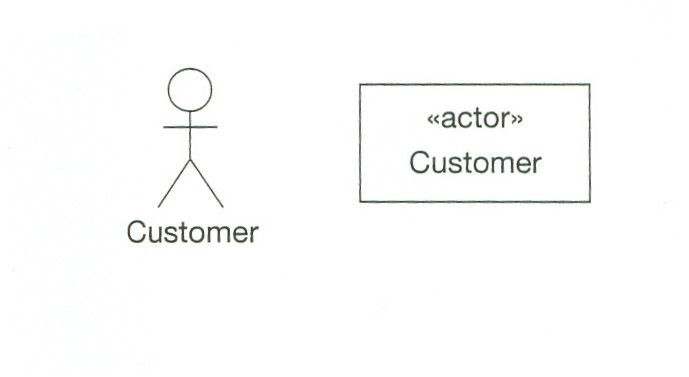 15
Και πού να τους βρεις?
Ποιος χρησιμοποιεί το σύστημα?
Ποιος διαχειρίζεται το σύστημα?
Ποια άλλα συστήματα αλληλεπιδρούν με το σύστημα?
Συμβαίνει κάποιο γεγονός σε τακτά χρονικά διαστήματα? (τότε ο χρόνος είναι ένας actor)
16
Use Cases
A use case  is “a specification of sequences of actions, including variant sequences and error sequences, that a system, subsystem, or class can perform by interacting with outside actors”
 Use cases:
Come with a short name (starting with a verb ) and an ID
Are always started by an actor
Are always written from an actor’s point of view
17
Και πού τα βρίσκεις? Ρωτώντας:
Τι λειτουργικότητα θέλει ένας χρήστης από το σύστημα?
Ειδοποιείται ένας χρήστης αν αλλάξει η κατάσταση του συστήματος?
Επηρεάζεται  το σύστημα από εξωτερικά γεγονότα?
Αποθηκεύει / ανακτά πληροφορία το σύστημα, και αν ναι, με ποιο ερέθισμα?
18
Ζωγραφική για μια use case
Φούσκα με το όνομά της 
Γραμμή που τη συσχετίζει με κάθε actor που σχετίζεται μαζί της

Το διάγραμμα των use cases του συστήματος βάζει μαζί system boundary, actors and use cases, all in one
19
Use case diagram
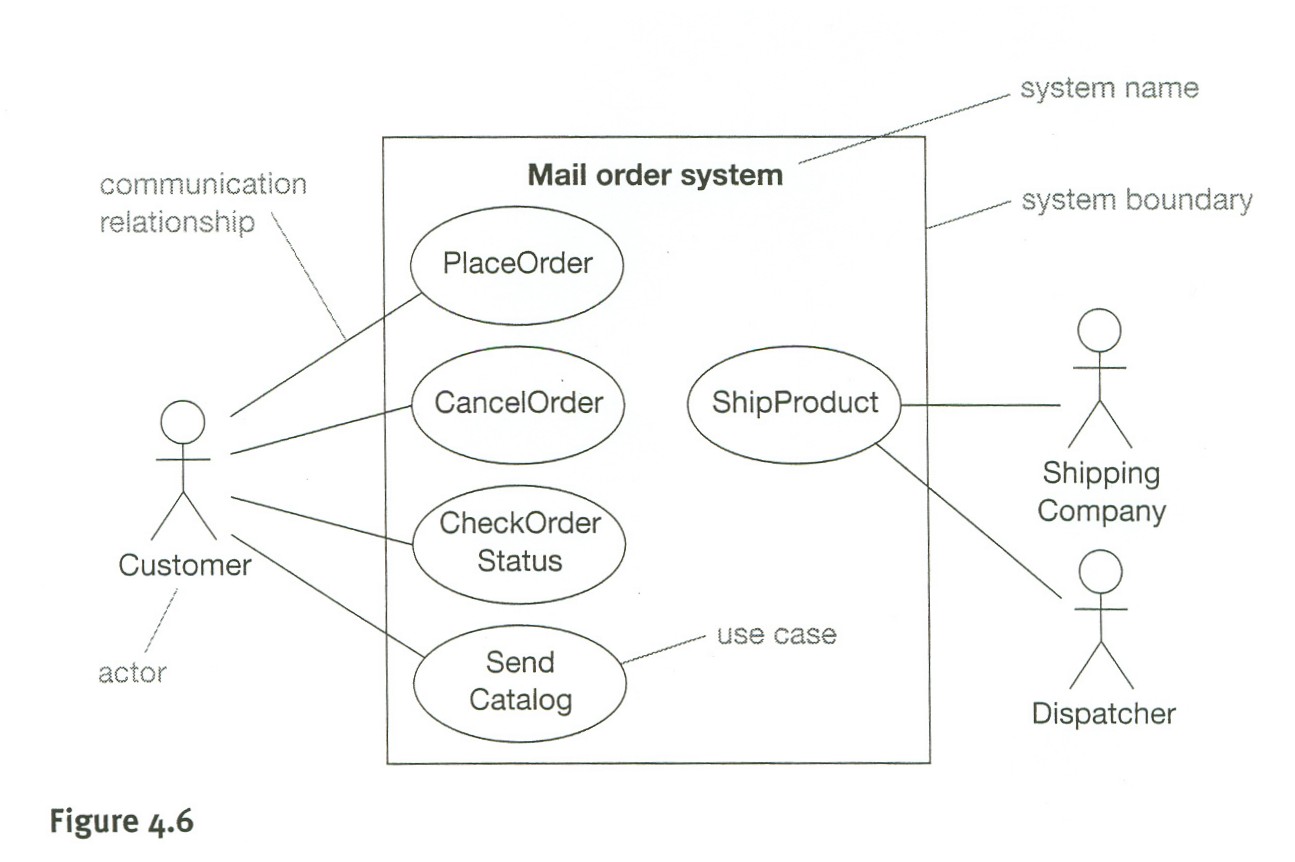 20
Καθορισμός μιας use case
Το διάγραμμα με τις φούσκες δίνει μόνο μια γενική εποπτεία
Ο καθορισμός των use cases γίνεται με κείμενα σαν το διπλανό!!!
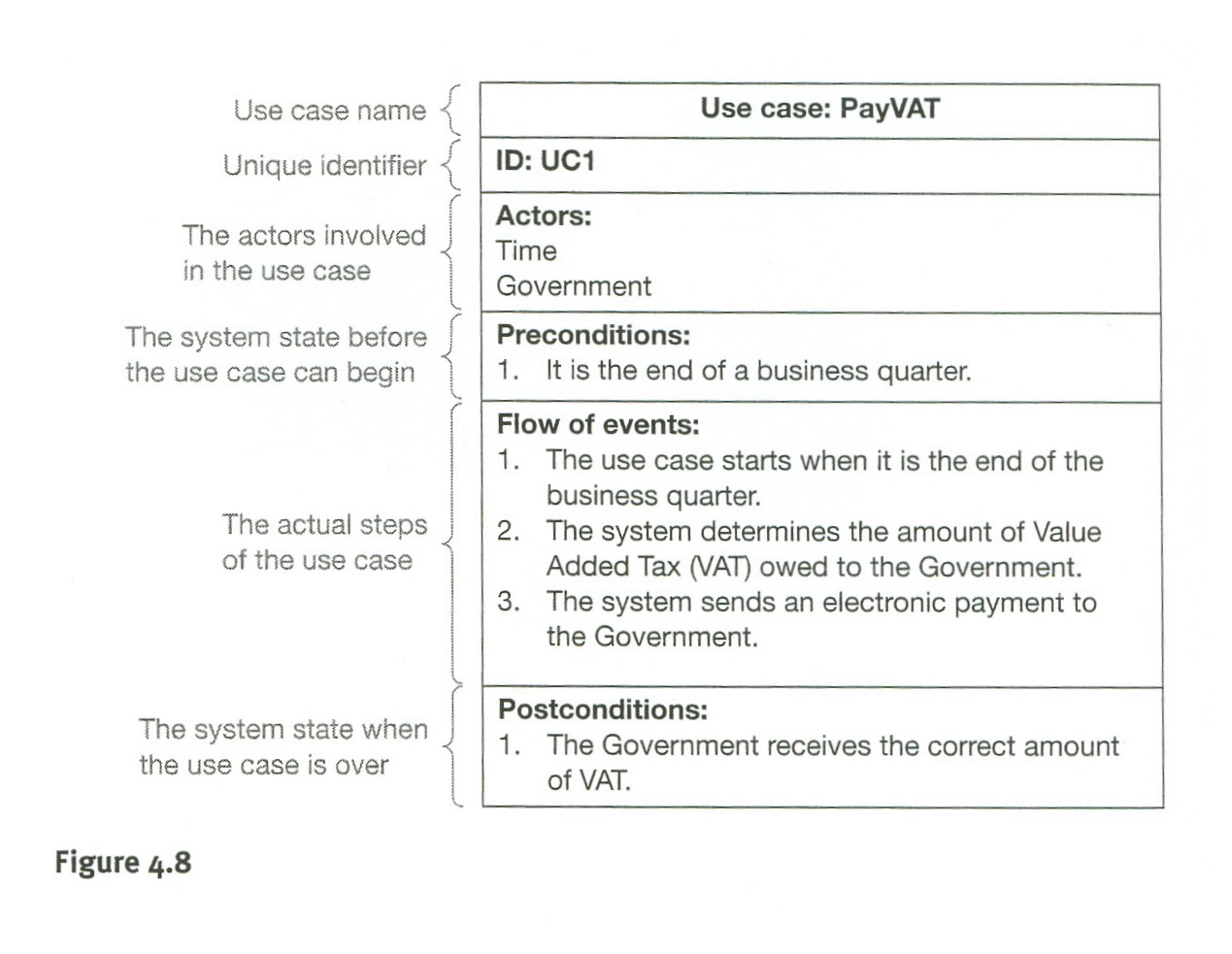 21
Καθορισμός μιας use case
Όνομα και ID

Actors (ordered by frequency of usage + highlight the primary actor)

Preconditions = σύνολο συνθηκών που πρέπει να αποτιμάται σε true πριν να ξεκινήσει η εκτέλεση της use case – αλλιώς δεν ξεκινά (προσοχή: όχι υποχρεωτικά – μόνο όπου χρειάζεται)
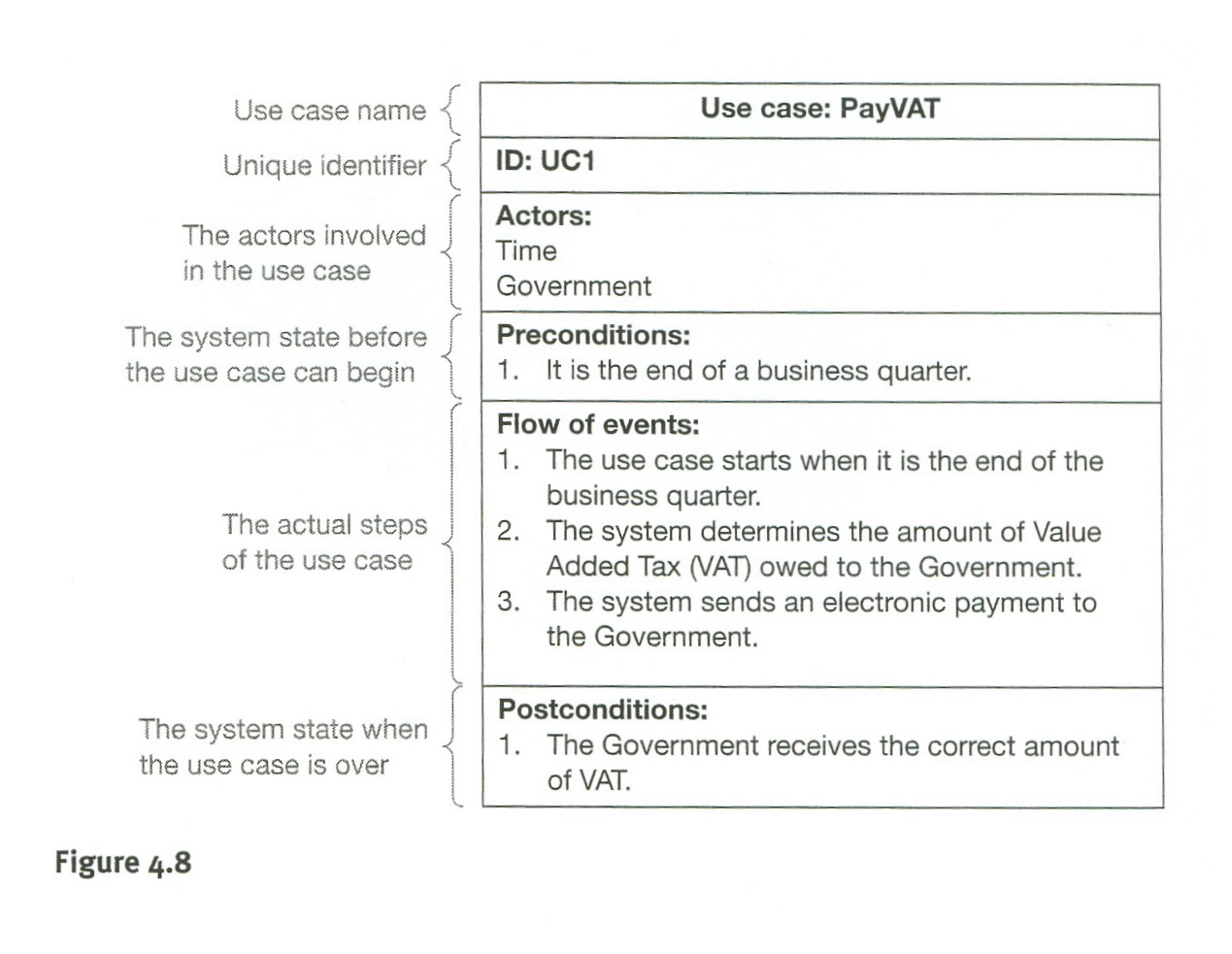 22
Καθορισμός μιας use case
Primary flow of events = sequence of steps to implement the use case
Alternative Flows: για τις περιπτώσεις που υπάρχουν exceptions ή πολλά λογικά μονοπάτια εκτέλεσης
Postconditions: τι εγγυήσεις δίνει η εκτέλεση κάθε flow μετά την ολοκλήρωσή της (όπως τα preconditions, πάλι σαν ένα σύνολο από κατηγορήματα που αποτιμώνται σε true και πάλι προαιρετικά, μόνο όπου χρειάζεται)
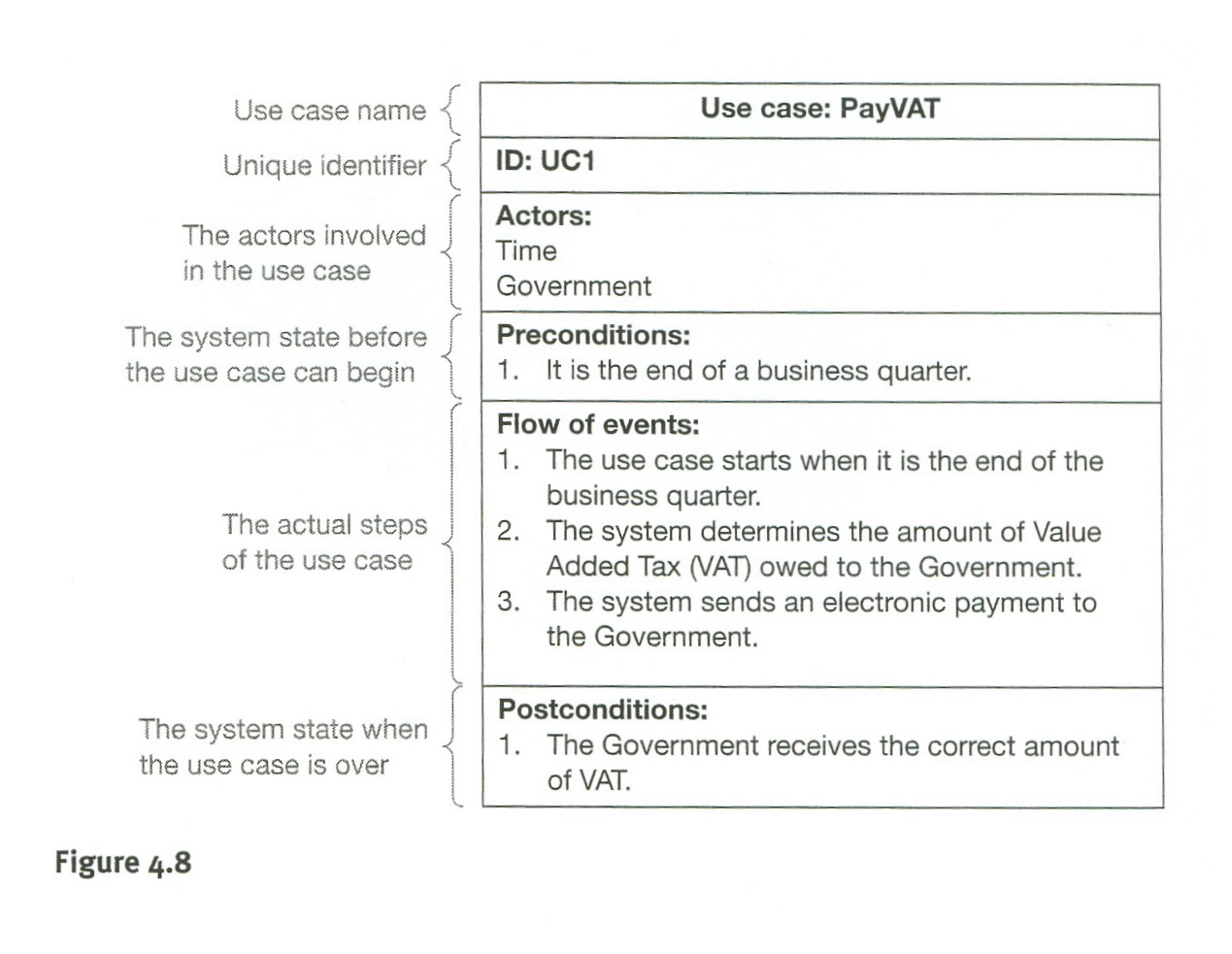 Comments: σχόλια, ρίσκα, μη λειτουργικές απαιτήσεις, …
23
Δομημένη έκφραση για ροές και use cases
Χαρακτηρισμός του ποιος ξεκινά την use case

	1. The use case starts when an <actor> <function> 

Αριθμημένες προτάσεις, με αυστηρή σύνταξη (υποκείμενο = actor / (sub)system, ενεργητικό ρήμα (όχι παθητική φωνή)…

	<id> The <actor / (sub)system> <performs function> 

… και απαντήσεις στα ερωτήματα: Ποιος? Τι? Πότε? Πού? σε σχέση με το αντικείμενο της πρότασης

	4. The main engine shall load the records from the log file to the engine’s record placeholder
24
Δομημένη έκφραση
Reserve if, else, for, while as keywords για να μπορείτε να προδιαγράψετε branching & (rarely) loops
Δύο τρόποι (συμπληρωματικοί) για το branching:
Αν είναι μικρό το branching, μέσα στο primary flow (κάποιοι modelers διαφωνούν – θέλουν καθαρό το primary flow)
Αλλιώς, χωριστό alternative flow
25
Branching in two ways
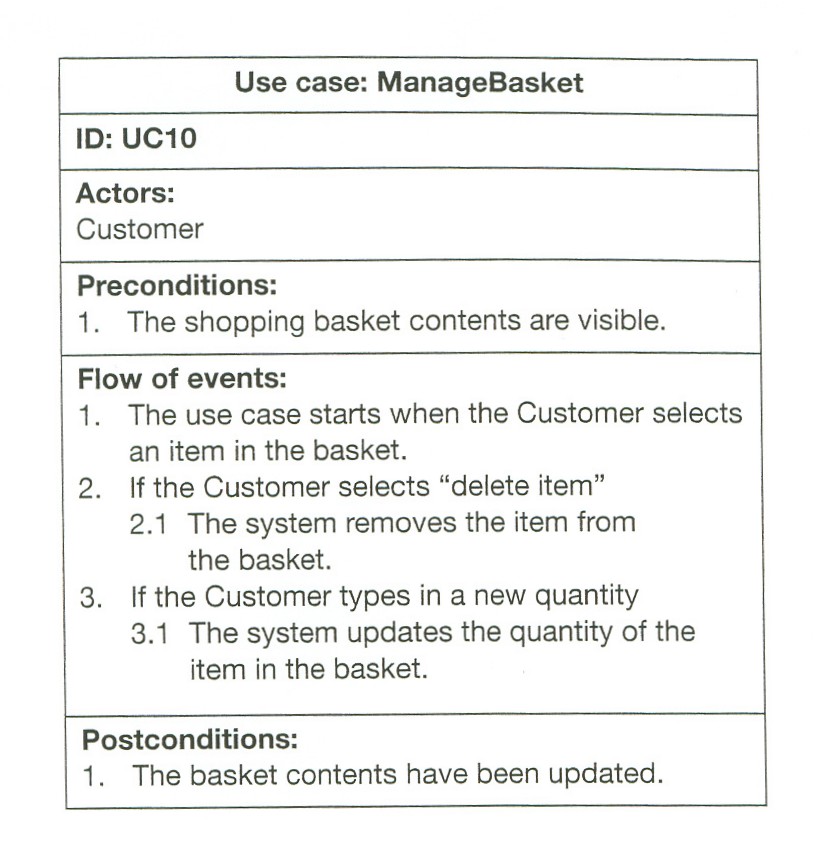 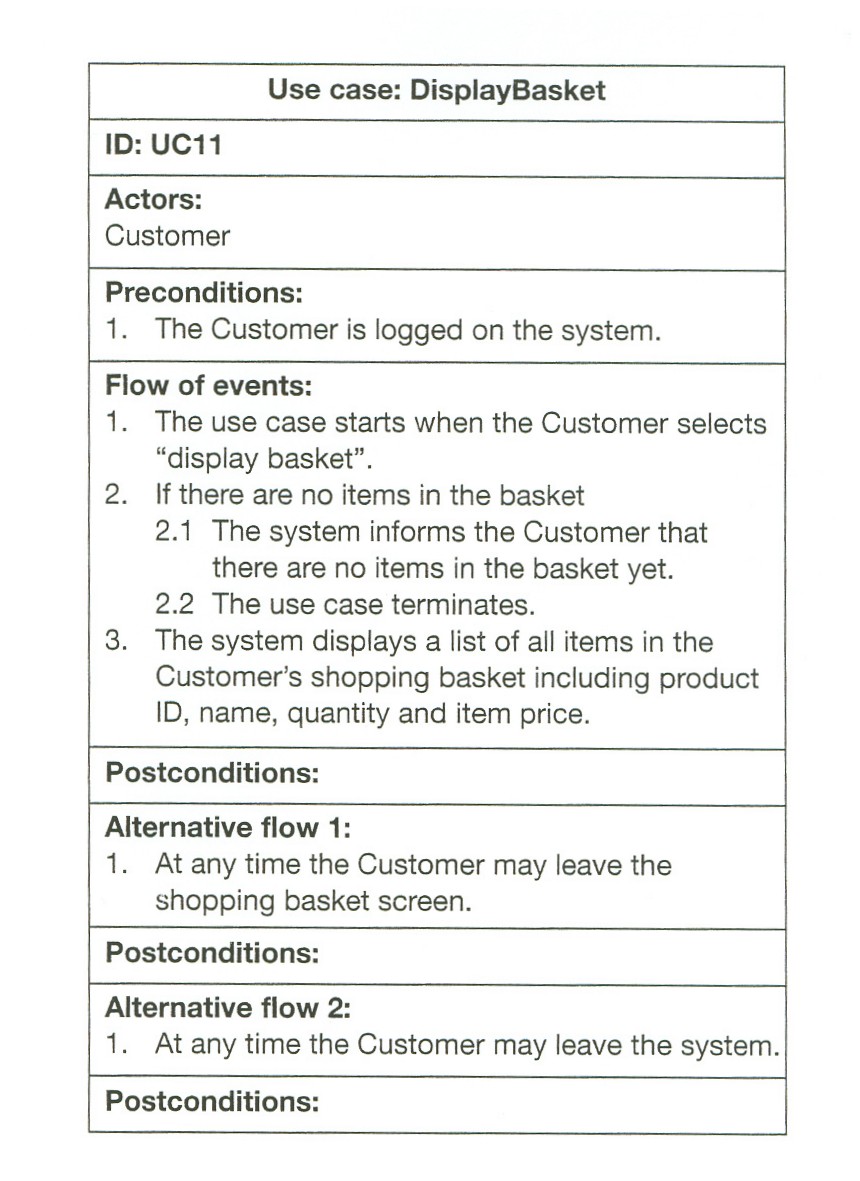 26
For and While within use cases (rarely, however)
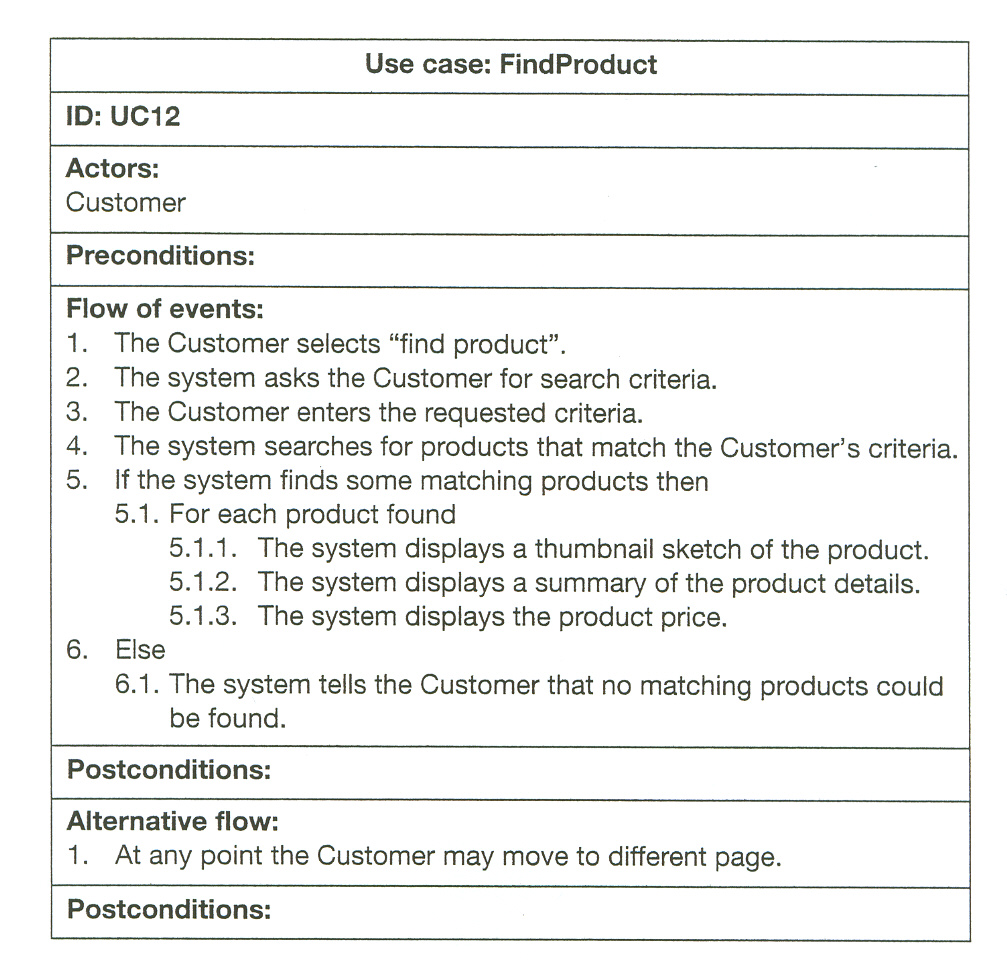 Missing: the use case begins when ….
27
Σενάρια
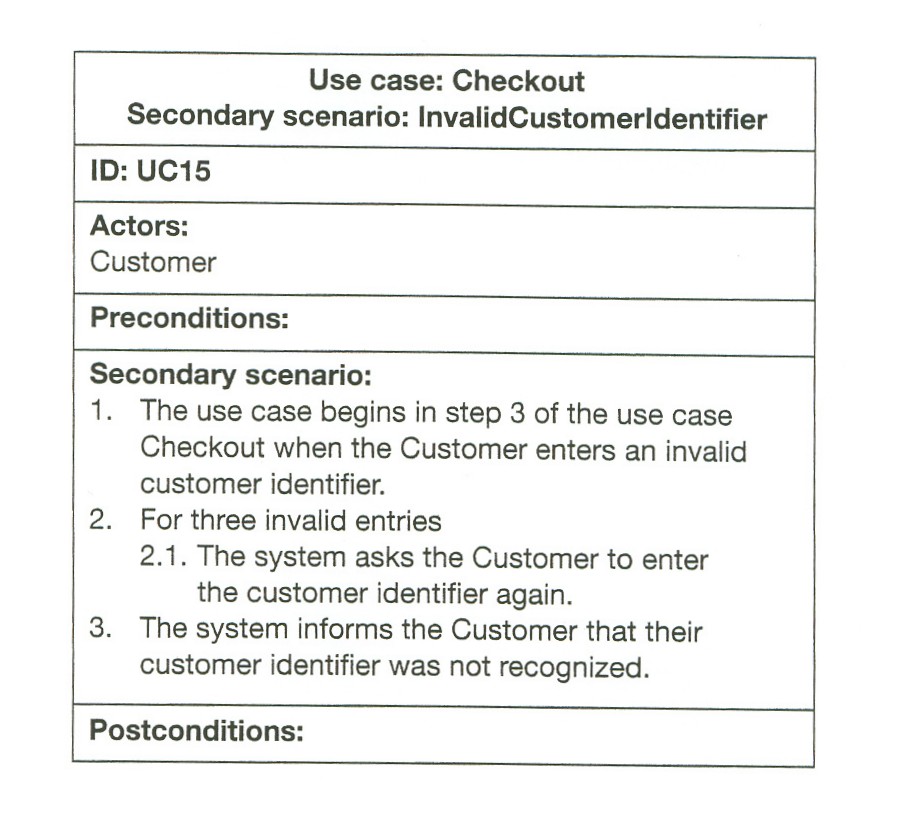 Όταν η δομή γίνεται πολύπλοκη και το branching έχει παραγίνει, βάζουμε σενάρια, αναθέτοντας μια ροή σε κάθε ένα εκ των οποίων και χωρίζοντας τη use case σε primary / secondary scenarios
28
Κλήση use case μέσα από άλλο use case
Πολύ κοινό όταν έχουμε λειτουργικότητα που επαναλαμβάνεται σε περισσότερα του ενός use cases
Απλοποιητικό για την σύνταξη των use cases
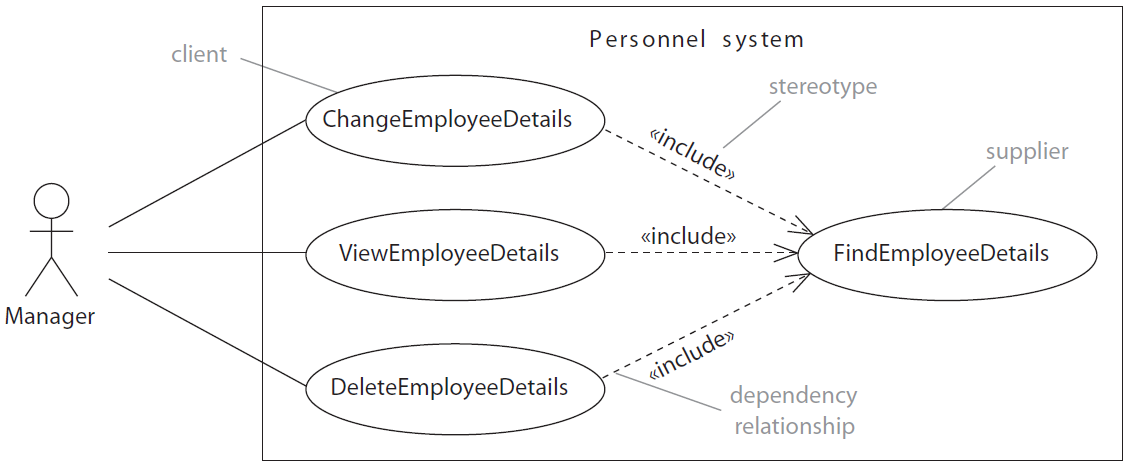 29
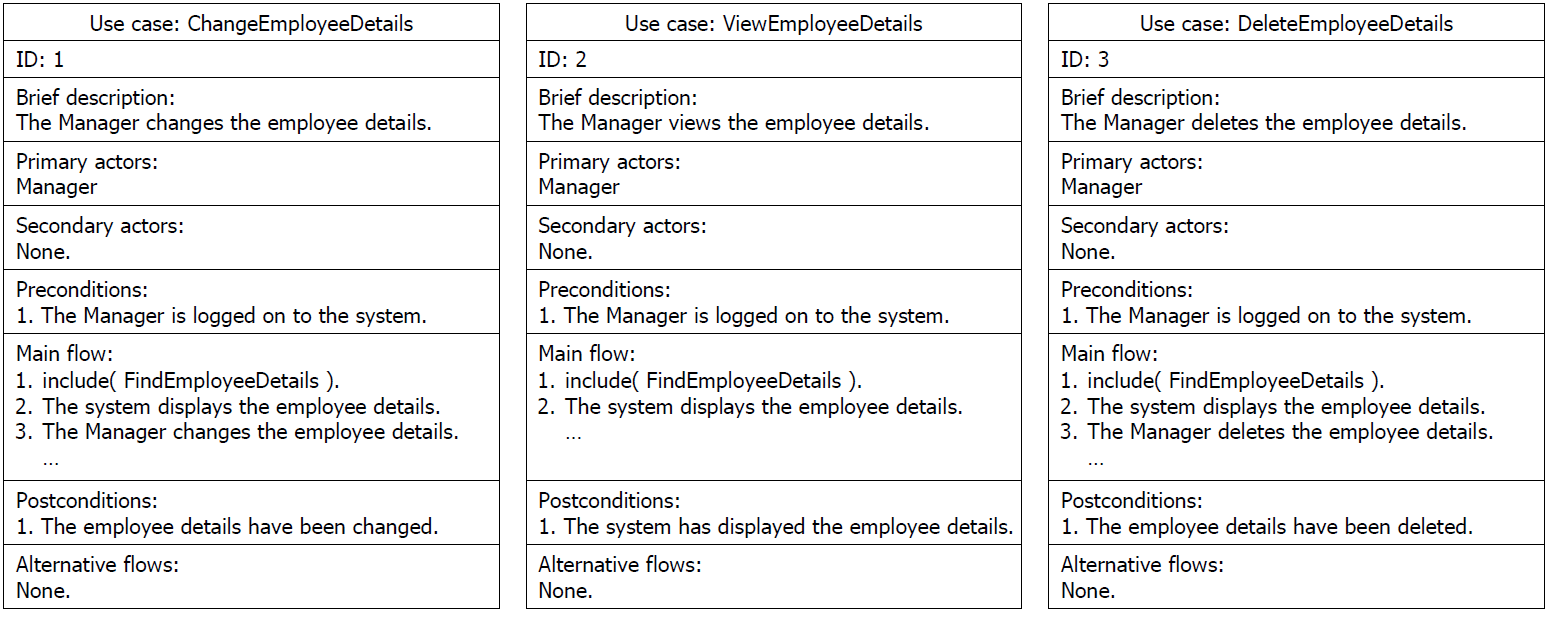 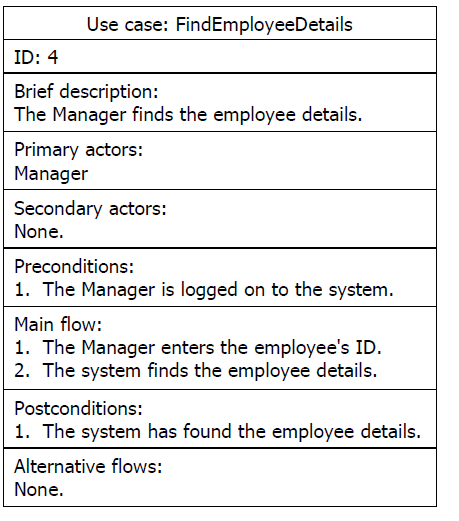 Η «καλούμενη» use case, από τις προηγούμενες use cases.
Ορολογία: η παρούσα «καλούμενη» use case ονομάζεται “supplier” και οι καλούσες use cases ονομάζονται “client” use cases.

Όπως βλέπετε, ΔΕΝ είναι πλήρης (“the use case begins when …”)

H supplier use case ΔΕΝ είναι υποχρεωτικό να είναι πλήρης, αλλά μπορεί να αποτελεί αυτό που ονομάζουμε behavior fragment.
Φυσικά, πάντα μπορεί μια supplier use case να είναι πλήρης και να ενεργοποιείται από την κατάλληλη ενέργεια του primary actor της.

ΠΡΟΣΟΧΗ: η μόνη περίπτωση που επιτρέπουμε behavior fragments as use cases είναι να χρησιμοποιηθούν μέσω include «κλήσεων»
31
Τελειώνοντας την ενότητα αυτή πρέπει να είστε εις θέση να φέρετε εις πέρας τη διαδικασία της ανάλυσης απαιτήσεων και να εργάζεστε με τα αποτελέσματά της, που είναι δομημένες αναπαραστάσεις της ανάλυσης απαιτήσεων
Πρακτικά, πρέπει να είστε εις θέση, δοθείσης μιας σχετικά αδόμητης καταγραφής των απαιτήσεων σε φυσική γλώσσα, …
(α) να κατανοείτε, και, 
(β) να παράγετε 
τα αντίστοιχα use cases, που μεταφράζουν τις απαιτήσεις σε οργανωμένες καταγραφές – «ψευδοκώδικα» – της λειτουργικότητας του συστήματός σας
Σύνοψη
32
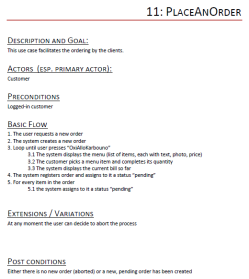 Real world problem
Requirements Engineering
Design
Requirements  Specification
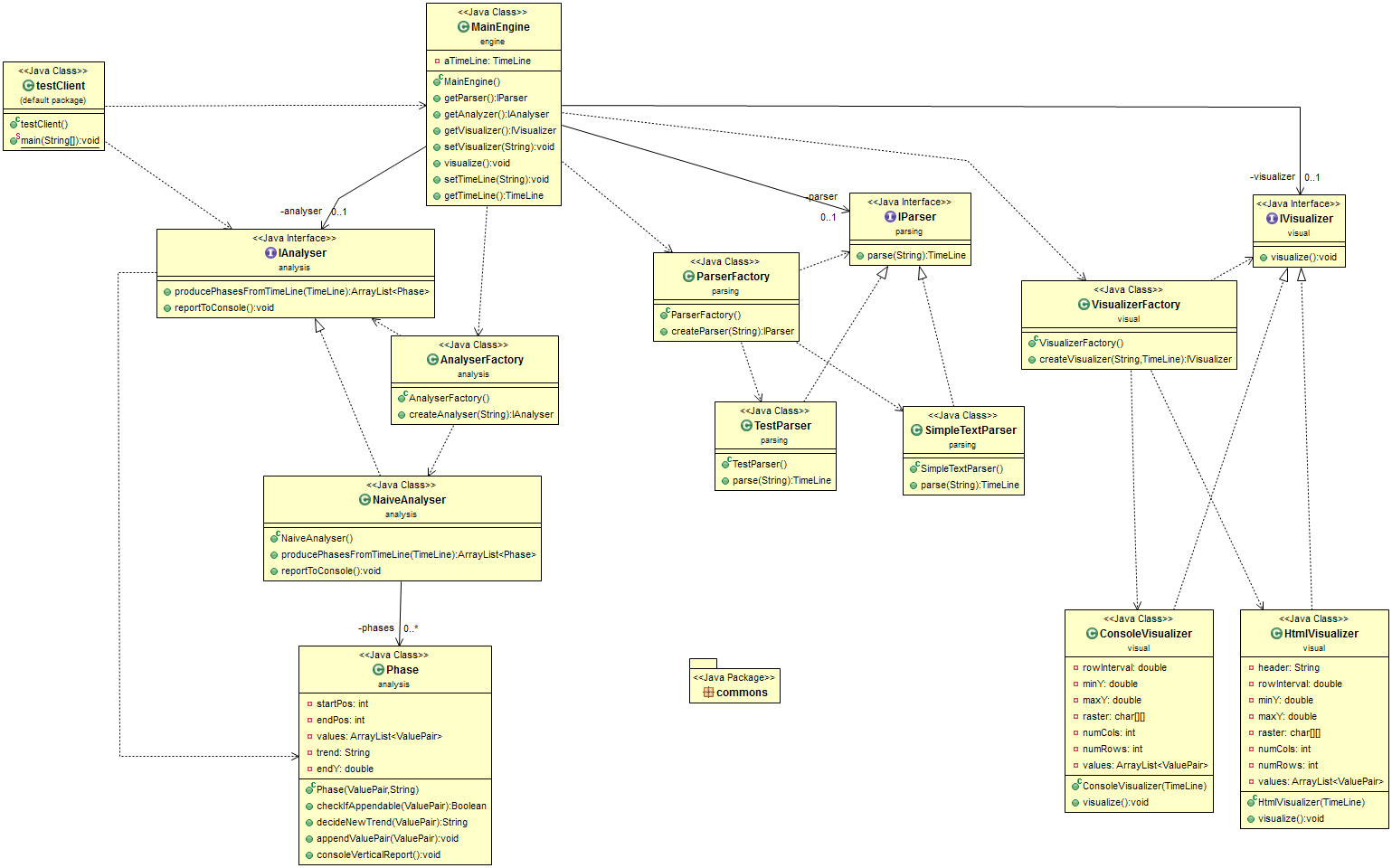 Maintenance
Design Specification
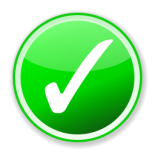 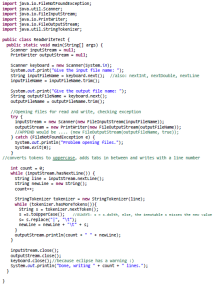 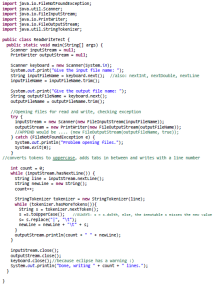 Testing
Implementation
Working code with quality assurances
Working 
code
33
Σύνοψη (1/3)
Τι: Πρέπει να μεταφράσουμε το πρόβλημα του πραγματικού κόσμου που έχουμε να επιλύσουμε σε μια δομημένη περιγραφή
Γιατί: Όπως θα δούμε σε επόμενες ενότητες, η εν λόγω περιγραφή θα αξιοποιηθεί στην κατασκευή κλάσεων και μεθόδων

Έχει τεράστια σημασία, η περιγραφή να ΜΗΝ είναι ελεύθερο κείμενο, αλλά να ακολουθεί πολύ αυστηρούς κανόνες δομής και έκφρασης

Πώς: είδαμε την τεχνική των use cases που μας δίνουν νοητικά εργαλεία για να μεταφράσουμε κάθε δουλειά / αρμοδιότητα του προγράμματος που θα κατασκευαστεί σε μια σειρά βημάτων και αλληλεπιδράσεων μεταξύ συστήματος και χρήστη
34
Σύνοψη (2/3): βασικά χαρ/κα
Χαρακτηρισμός του ποιος ξεκινά την use case

	1. The use case starts when an <actor> <function> 

Αριθμημένες προτάσεις, με αυστηρή σύνταξη (υποκείμενο = actor / (sub)system, ενεργητικό ρήμα (όχι παθητική φωνή)…

	<id> The <actor / (sub)system> <performs function> 

… και απαντήσεις στα ερωτήματα: Ποιος? Τι? Πότε? Πού? σε σχέση με το αντικείμενο της πρότασης

	4. The main engine shall load the records from the log file to the engine’s record placeholder
35
Σύνοψη (3/3): κοινά λάθη
Όνομα: κάτι που δεν είναι ρήμα 

	διάθεσηΠροϊόντος   αντί για     πρόσφερεΠροϊόν (ρήμα)

Actor: δηλώνετε το σύστημα για actor

	Το σύστημα	Ποτέ!! Εξ’ ορισμού ο actor είναι ΕΞΩ από το σύστημα

Ξεχνάτε το ποιος ξεκινά την use case (αν δεν υπάρχει αυτό, ΔΕΝ ΣΤΟΙΧΕΙΩΘΕΤΕΙΤΑΙ USE CASE)

	1. The use case starts when an <actor> <function> 

Ξεχνάτε ότι οι προτάσεις πρέπει να είναι αριθμημένες !!

Παραβιάζετε την αυστηρή σύνταξη (υποκείμενο = actor / (sub)system, ενεργητικό ρήμα (όχι παθητική φωνή)…

	<id> The <actor / (sub)system> <performs function> 

	4. Γίνεται εκτύπωση των στοιχείων (παθητική φωνή, χωρίς υποκείμενο)
36